КВАДРАТ И ПРАВОУГАОНИК
Дупало Мирјана ОШ "Краљ Петар II  Карађорђевић"
Научићете:
Појам правоугаоника и квадрата. 
Како обележавамо четвороугао. 
Суседне странице.
Наспрамне странице.
Међусобне односе суседних и наспрамних страница.
Дупало Мирјана ОШ "Краљ Петар II  Карађорђевић"
О квадрату и правоугаонику смо већ учили раније.
Сетите се где смо све могли да уочимо ове геометријске фигуре!
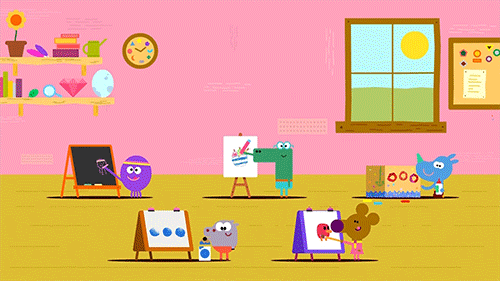 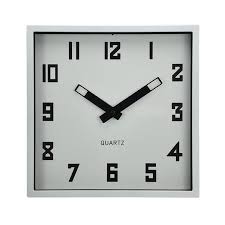 Погледај слику.
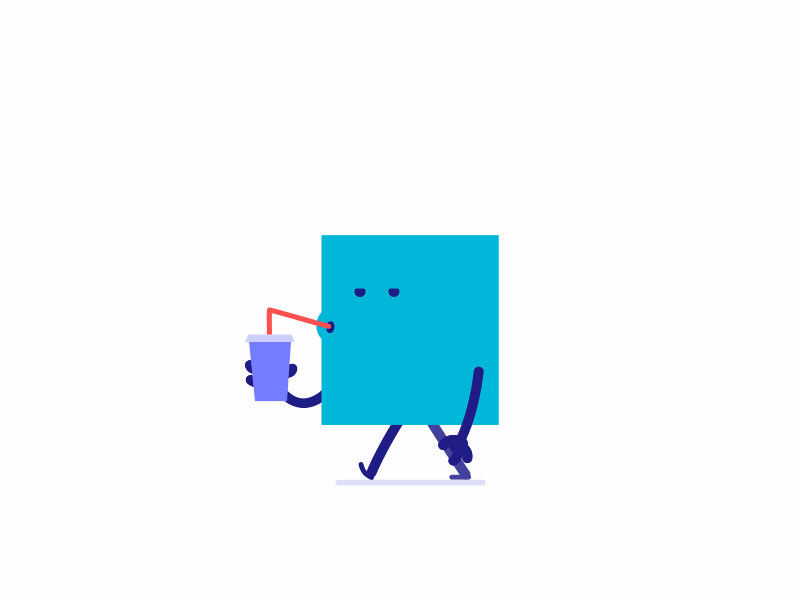 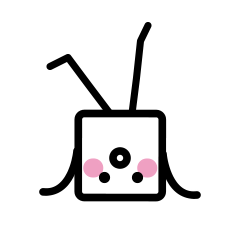 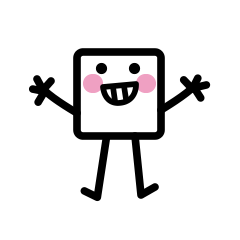 Дупало Мирјана ОШ "Краљ Петар II  Карађорђевић"
ЧЕТВОРОУГАО
D
C
Четвороугао чине:
3. 4 угла
1. Затворена изломљена линија и њена унутрашњост.
4. 4 странице
2. 4 темена
А
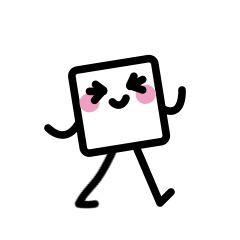 B
Дупало Мирјана ОШ "Краљ Петар II  Карађорђевић"
ЧЕТВОРОУГАО
D
C
Странице су: AB, BC, CD и DA
Темена су: A, B, C и D
А
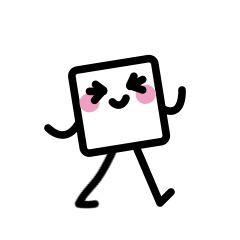 B
Углови су:    ABC,     BCD,      CDA и    DAB
Дупало Мирјана ОШ "Краљ Петар II  Карађорђевић"
ПРАВОУГАОНИК
Четвороугао чија су сва 4 угла права назива се ПРАВОУГАОНИК.
C
a
D
Правоугаоник има два пара НАСПРАМНИХ страница!
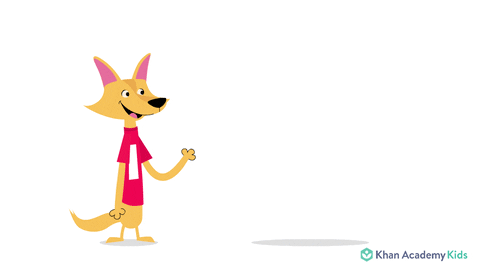 b
b
Станице обележавамо малим словима латинице.
Наспрамне странице су:
AB и CD , BC и  DA.
А
B
a
Странице које имају заједничко теме називају се СУСЕДНЕ странице.
Суседне станице су: AB и  BC, BC и  CD, CD и  DA, DA и AB.
Дупало Мирјана ОШ "Краљ Петар II  Карађорђевић"
КВАДРАТ
a
C
D
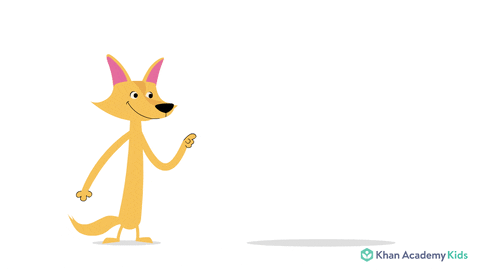 a
a
Правоугаоник коме су све странице једнаке назива се КВАДРАТ.
B
А
a
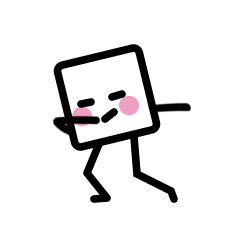 Дупало Мирјана ОШ "Краљ Петар II  Карађорђевић"
ДОМАЋИ ЗАДАТАК:
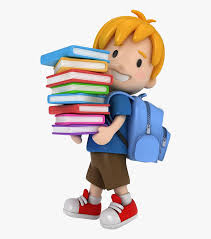 Радна свеска  59. страна.
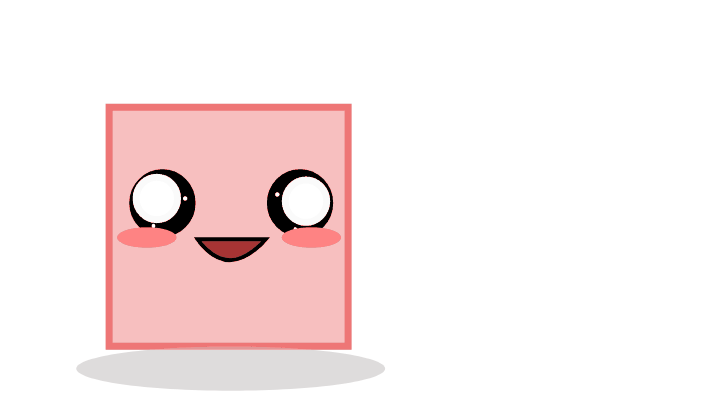 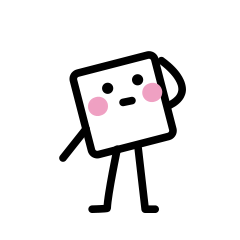 Дупало Мирјана ОШ "Краљ Петар II  Карађорђевић"